Instructivo para el diligenciamiento del Formulario de Información Básica - FIB
Septiembre 2023
Índice
01
04
Recomendaciones Generales
Ingreso al sistema
02
05
Documentos Requeridos
Diligenciamiento Formulario de Información Básica (FIB) Persona Jurídica
03
06
Registro en el sistema: Creación de usuario y contraseña
Diligenciamiento Formulario de Información Básica (FIB) Persona Natural
Capítulo 1
Recomendaciones Generales
Recomendaciones Generales
El sistema guarda la información de manera  parcial, siempre y cuando la sección quede en color verde, si está de color rojo no ha sido diligenciada o presentan error.
Tenga a la mano los documentos fuente de información para el diligenciamiento de los campos establecidos en el formato.
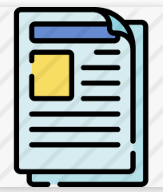 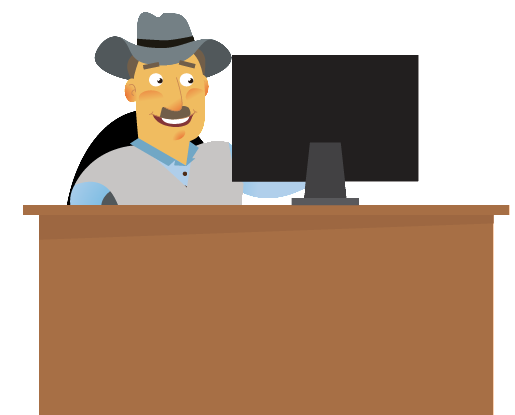 Cualquier inquietud  puede comunicarse con FINAGRO al teléfono 3203377 ext. 182, 229 o 283, o a través del correo electrónico sarlaft@finagro.com.co
Recuerde que debe usar preferiblemente los exploradores Google Chrome, Edge o Mozilla.
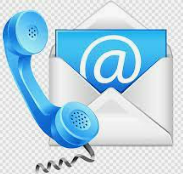 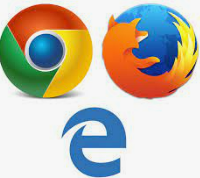 Capítulo 2
Documentos Requeridos
Documentos requeridos
Para facilitar el diligenciamiento del formulario de información básica – FIB se recomienda contar con los siguientes documentos que contienen la información a incorporar en los campos del formulario:
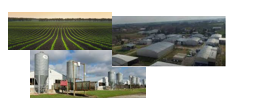 Persona
 Jurídica
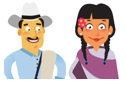 Persona Natural
Certificado de existencia y representación legal expedido por la Cámara de Comercio o documento equivalente que contenga los términos de constitución de la empresa tales como socios, junta directiva, representante legal, fecha de constitución, número de documento, entre otros. 

Documento de identidad de representante legal.

Estados financieros del último periodo. 

Composición accionaria debidamente certificada, por el representante legal o Revisoría Fiscal (si lo tiene) o documento equivalente con los datos de nombres completos, número y tipo de documento de identidad y porcentaje de participación de los propietarios o fundadores de la entidad.
Documento de identidad de la personal natural, del representante legal o apoderado de ser el caso.


Estados financieros del último periodo.
Capítulo 3
Registro en el Sistema: creación de usuario y contraseña
Registro en el sistema
Usuario y Contraseña
Deberá aparecer esta pantalla en su computador:
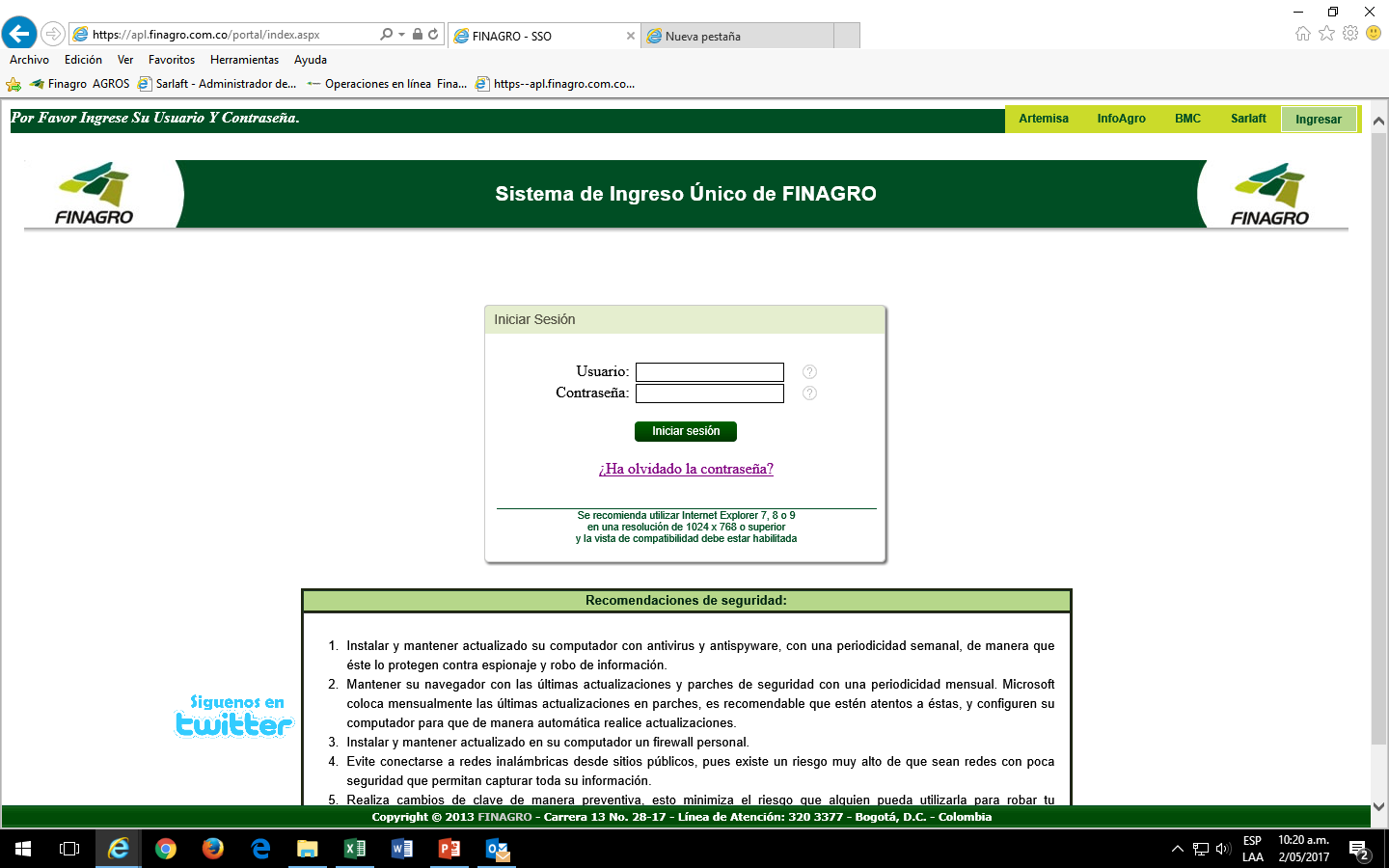 Registro en el sistema
Usuario y Contraseña
Si usted se está registrando por primera vez deberá hacer clic sobre la opción SARLAFT, así:
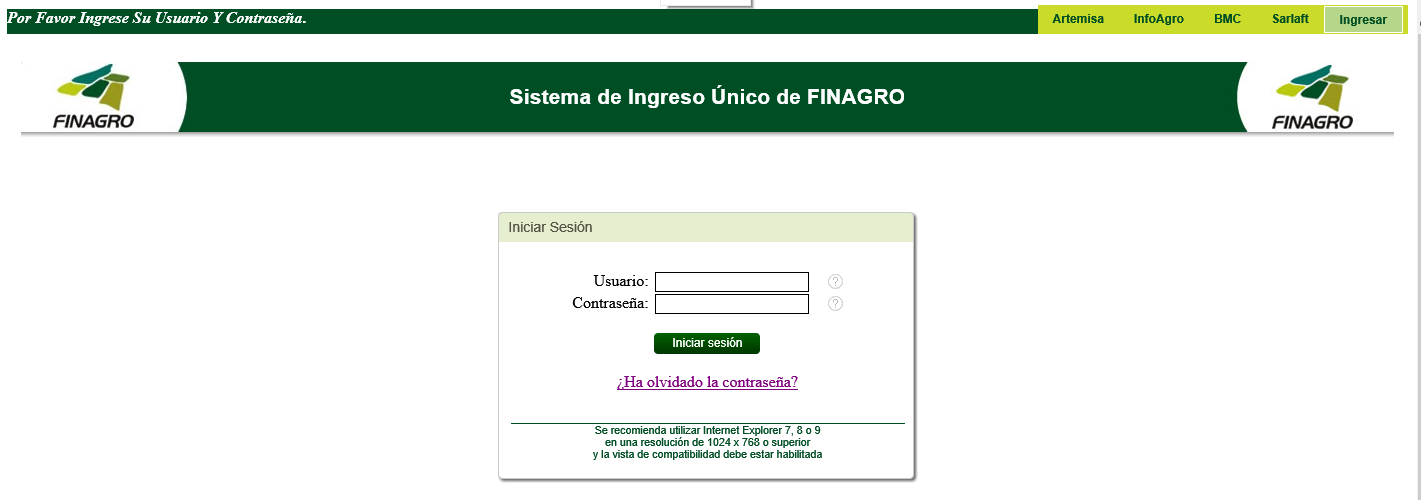 Registro en el sistema
Usuario y Contraseña
Una vez seleccionada la opción SARLAFT, se desplegará la siguiente pantalla, en la que deberá diligenciar los campos solicitados, según instrucciones que se indican al dar clic      en el globo azul
Adicionalmente deberá crear un usuario y una contraseña:
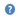 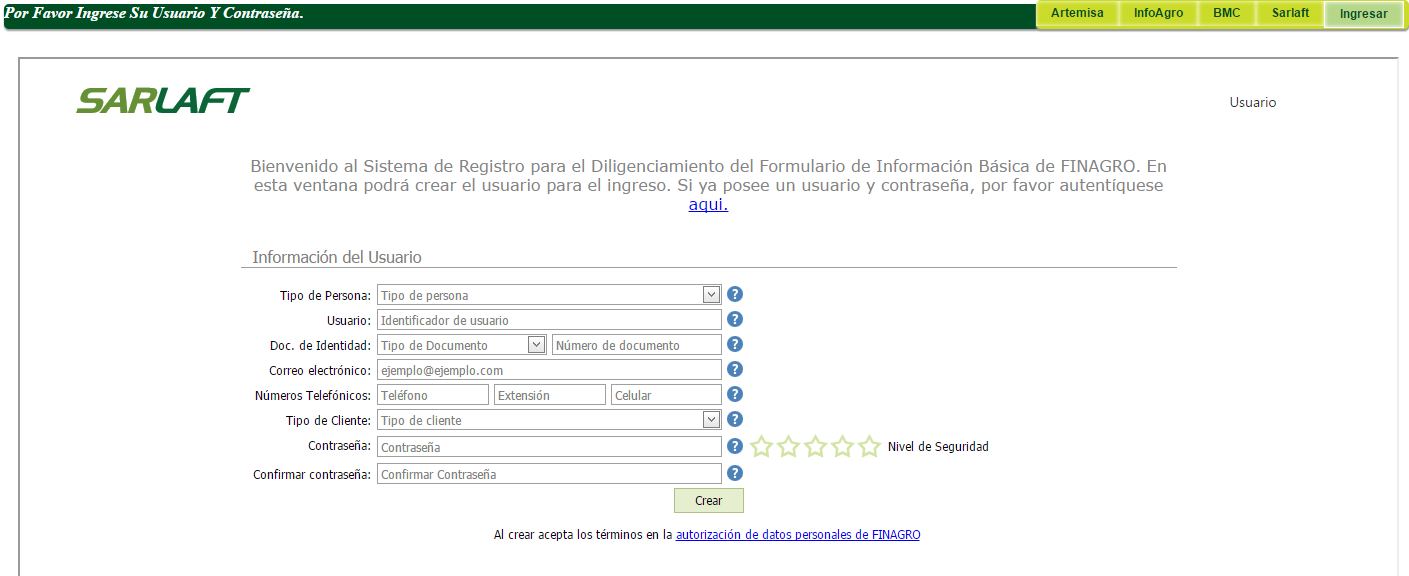 Registro en el sistema
Usuario y Contraseña PERSONA JURÍDICA
Para llevar a cabo el ingreso al sistema - SARLAFT, es necesario tener acceso a internet. 
Si es la primera vez que va a ingresar por favor tenga en cuenta que primero debe registrar a la persona jurídica como usuario. En este paso deberá suministrar datos básicos de la persona jurídica y crear un usuario y una contraseña, los cuales le servirán posteriormente para el ingreso al sistema – SARLAFT y diligenciar el Formulario de Información Básica FIB o actualizarlo.











Para registrarse por favor ingrese mediante el siguiente link:

https://apl.finagro.com.co/portal/contenidoapp.aspx?sso_app_url=https://apl.finagro.com.co/sarlaft/Default.aspx
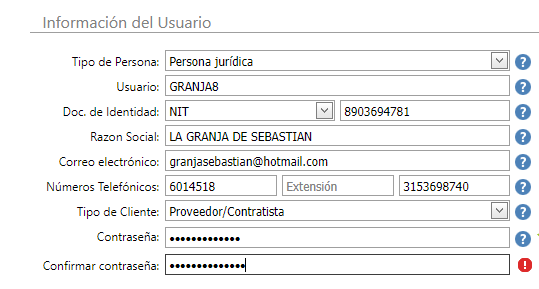 Registro en el sistema
Usuario y Contraseña PERSONA NATURAL
Para llevar a cabo el ingreso al sistema - SARLAFT, es necesario tener acceso a internet. 

Si es la primera vez que va a ingresar por favor tenga en cuenta que primero debe registrarse como usuario, para lo cual deberá suministrar datos básicos de la persona natural y crear un usuario y una contraseña, los cuales le servirán posteriormente para el ingreso al sistema – SARLAFT y diligenciar el Formulario de Información Básica FIB o actualizarlo.

Para registrarse por favor ingrese mediante el siguiente link: 
https://apl.finagro.com.co/portal/contenidoapp.aspx?sso_app_url=https://apl.finagro.com.co/sarlaft/Default.aspx
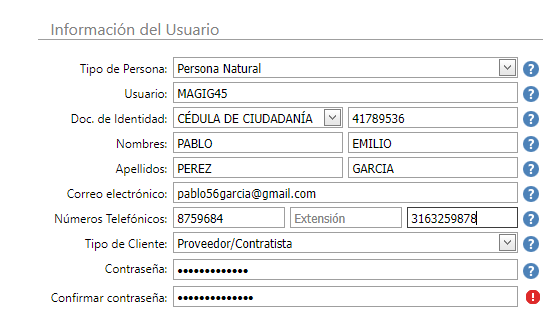 Capítulo 4
Ingreso al sistema
Ingresar al Sistema
Para ingresar al sistema podrá hacerlo a través de:

1. Desde el link “Por favor autentíquese aquí”
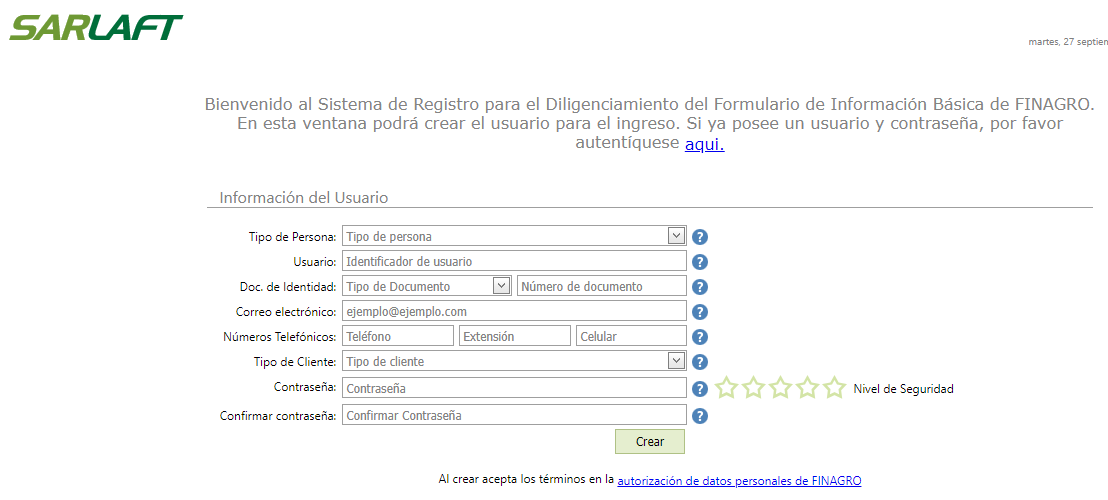 Paso seguido el sistema le generará la
siguiente pantalla, para que registre el
usuario y contraseña.
Ingresar al Sistema
2. Desde la página Web de FINAGRO (www.finagro.com.co) por la ruta Normas / Prevención de lavado de activos y financiación del terrorismo/ ingrese aquí
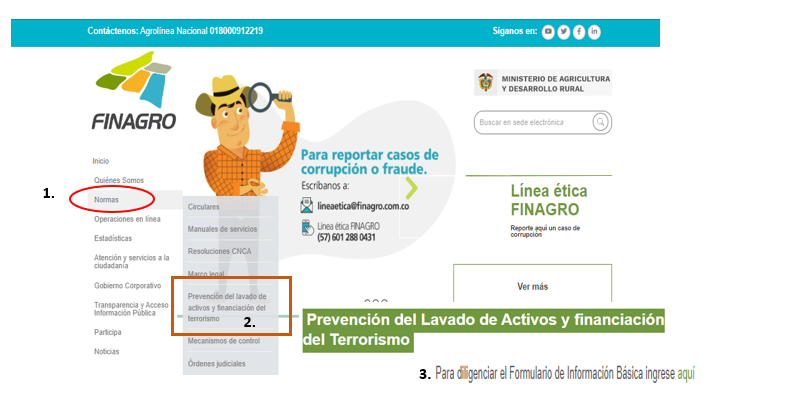 Ingresar al Sistema
El sistema – SARLAFT, generará la siguiente pantalla, registre el USUARIO y la contraseña que creo para ingresar.
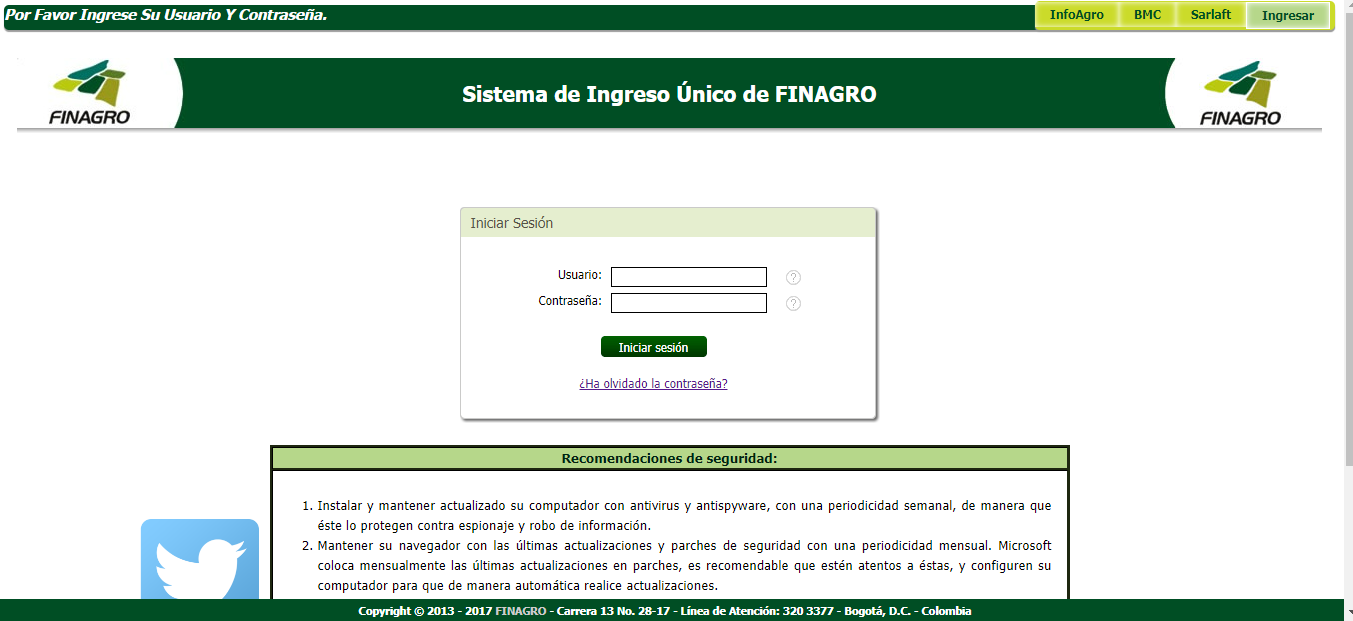 Ingresar al Sistema
Luego de ingresar al 
sistema, le aparecerá el siguiente menú de opciones de las cuales deberá escoger la que diga SARLAFT
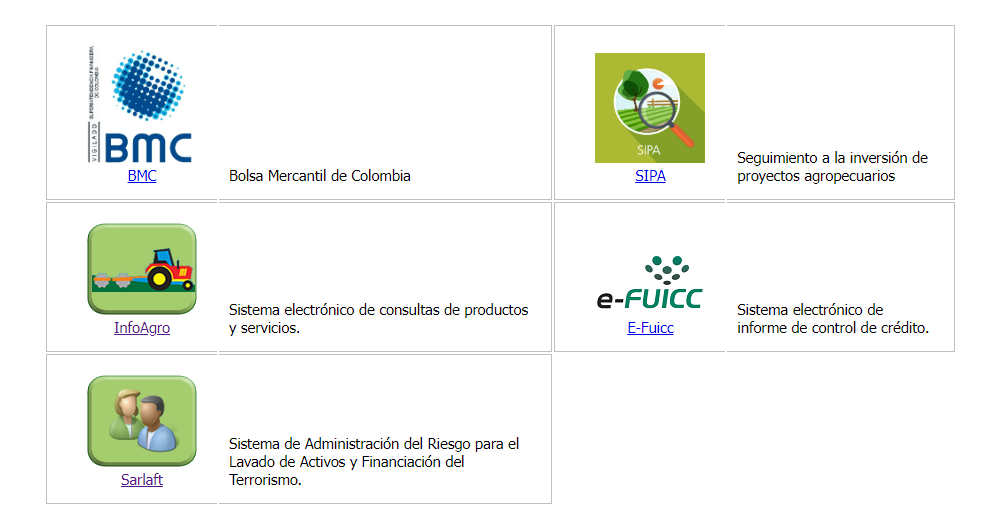 Ingresar al Sistema
Si olvidó su contraseña, puede recuperarla a través de la opción ¿Ha olvidado su contraseña? 
Le aparecerá una pantalla donde debe ingresar nuevamente el usuario y el sistema le enviará un correo automático al correo electrónico registrado.
Deberá dar clic sobre el link adjunto en el correo y el sistema le permitirá ingresar un nueva contraseña, con lo cual podrá ingresar por “Inicio de Sesión” y continuar con el procedimiento para el diligenciamiento o actualización del formulario de Información Básica - FIB:
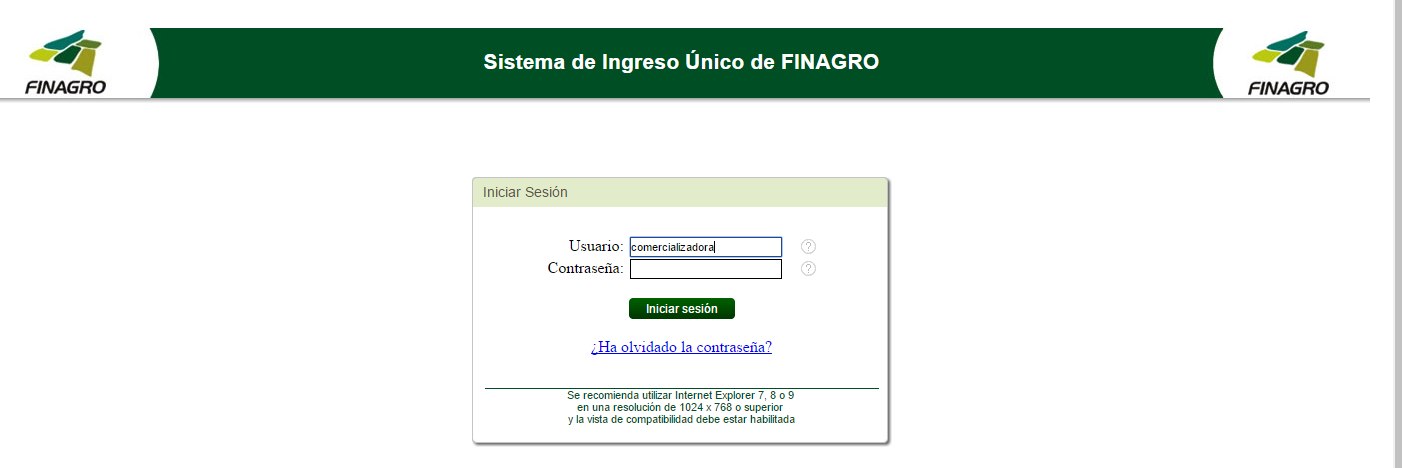 Capítulo 5
Formulario de Información Básica PERSONA JURÍDICA
CREAR FORMULARIO DE INFORMACIÓN 
BÁSICA PERSONA JURIDICA - FIB
Crear FIB Persona Jurídica
Diligencie el formulario en sus diferentes secciones, indicadas en la parte izquierda, cada vez que termine una sección debe dar clic sobre el botón “Validar formulario”, el sistema le indicará si se presenta algún error o por el contrario puede continuar con las demás secciones:
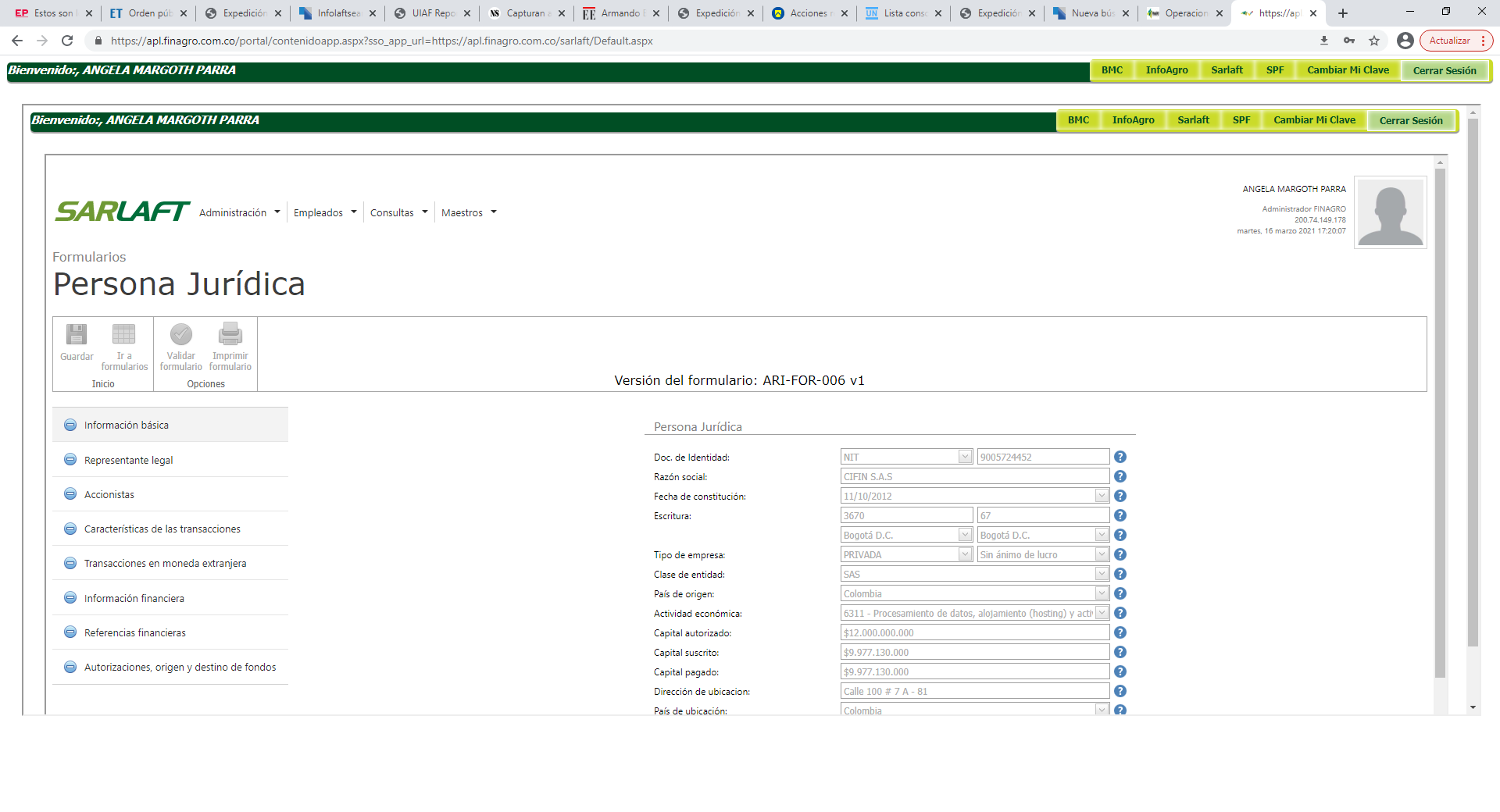 Crear FIB Persona Jurídica
Al diligenciar la primera sección deberá hacer clic en el Botón “Validar Formulario”, entonces le mostrará si le falta algún campo o si hay un error que deba ser corregido, así:
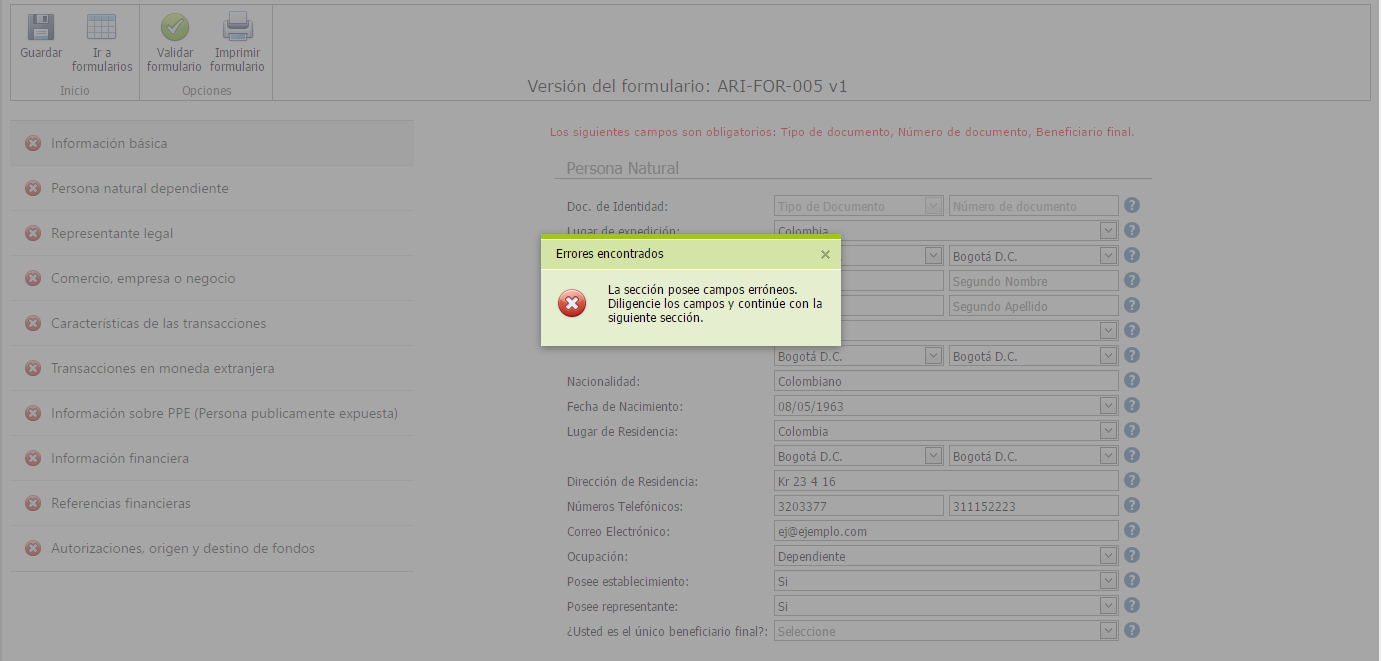 Crear FIB Persona Jurídica
En la medida en que se vaya diligenciando y validando las diferentes secciones se pondrán en color verde, las secciones en color rojo deberán ser completadas hasta que todas estén en verde.
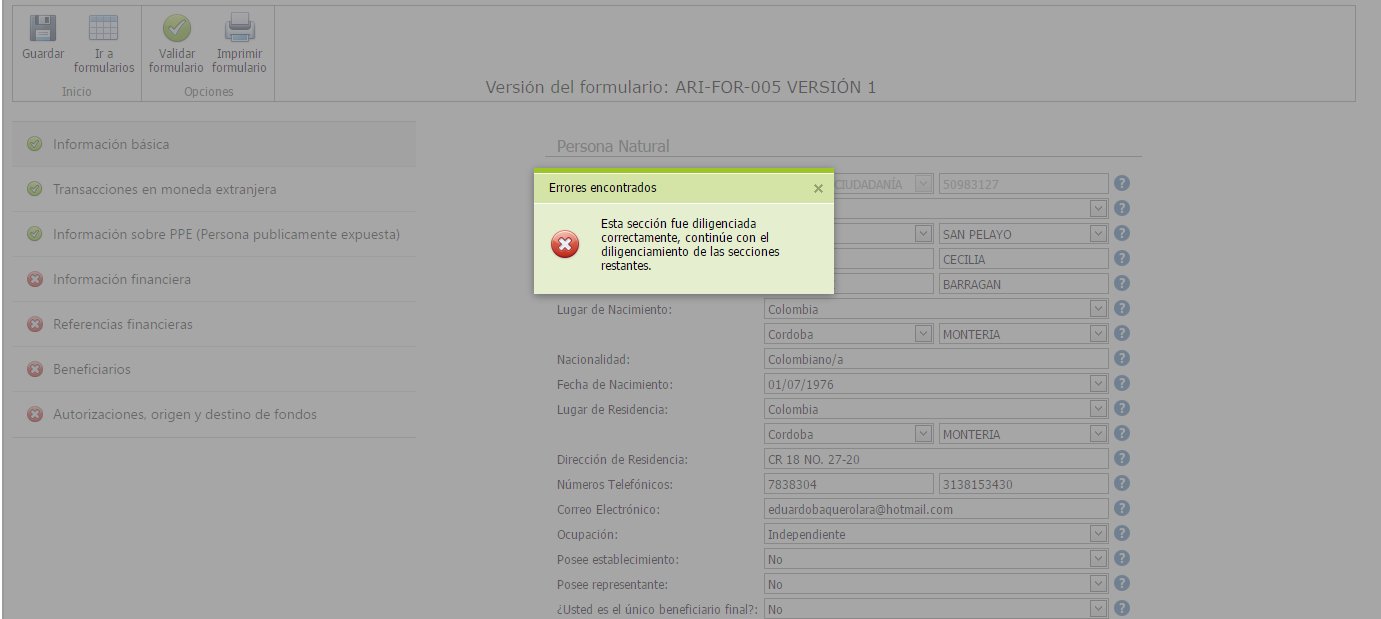 Crear FIB Persona Jurídica
En la sección de “Autorizaciones y declaraciones”, diligencien el espacio de la fuente de los recursos y despliegue el archivo anexo de autorizaciones de datos personales, para que conozca y acepte su contenido:
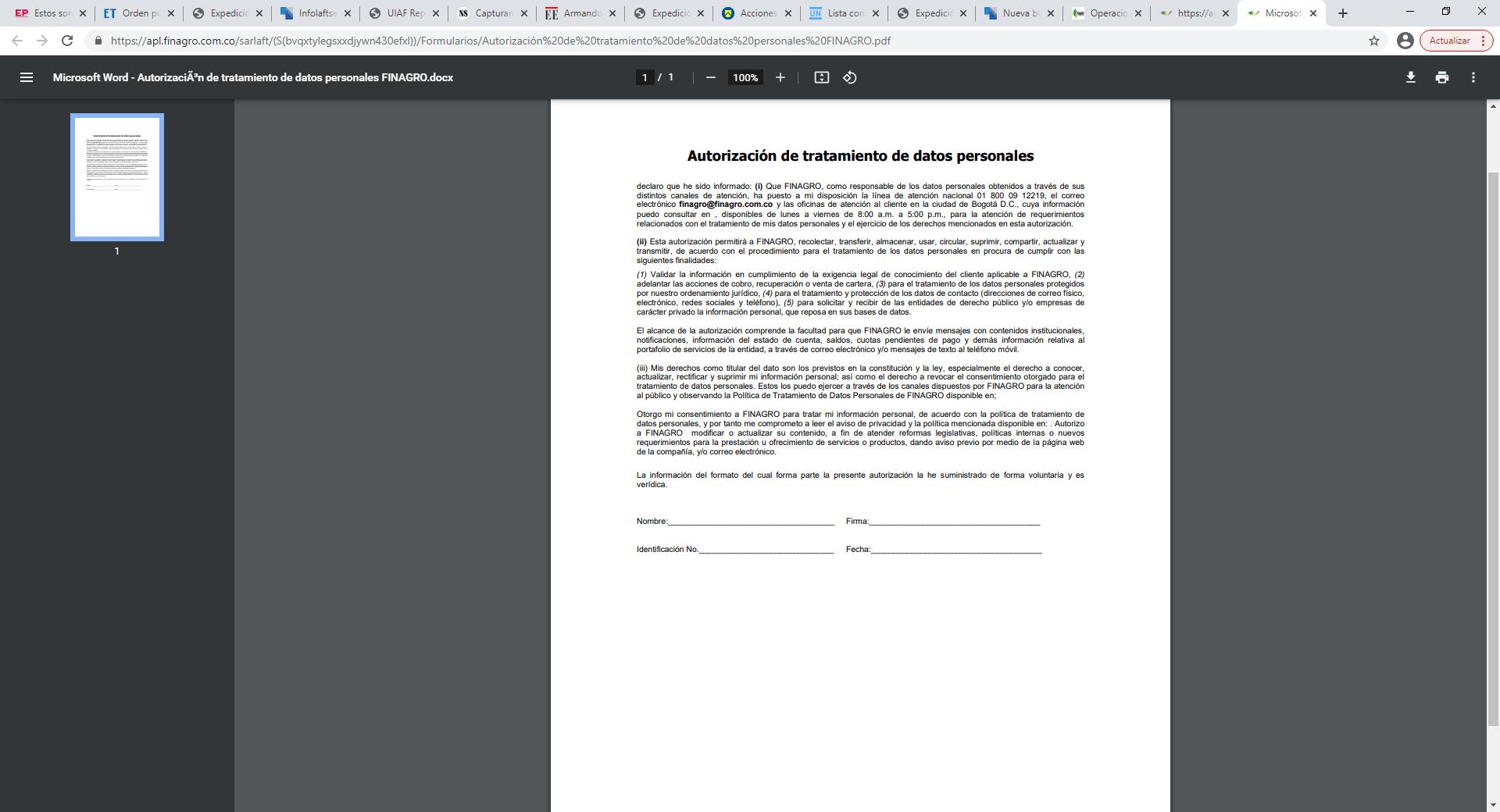 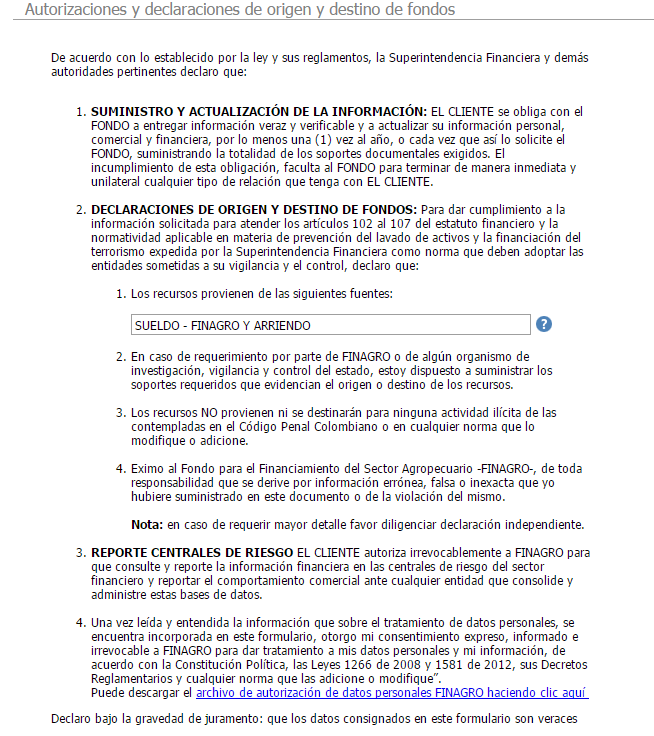 Crear FIB Persona Jurídica
Una vez todas las secciones se encuentran en color verde, se debe dar clic sobre el botón “Validar formulario”, entonces aparecerá la pantalla que se adjunta informando que se puede guardar el formulario a  través del botón “Guardar”:
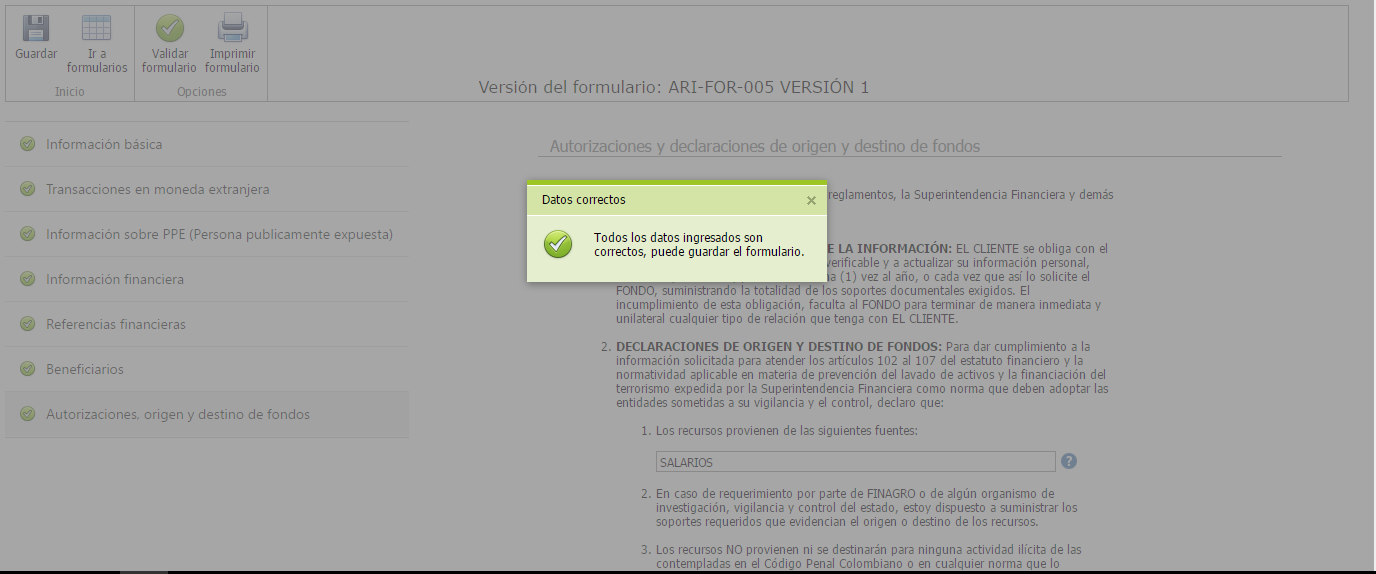 Crear FIB Persona Jurídica
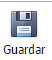 Al seleccionar el botón de guardar        y dar clic el sistema le mostrará la siguiente pantalla:
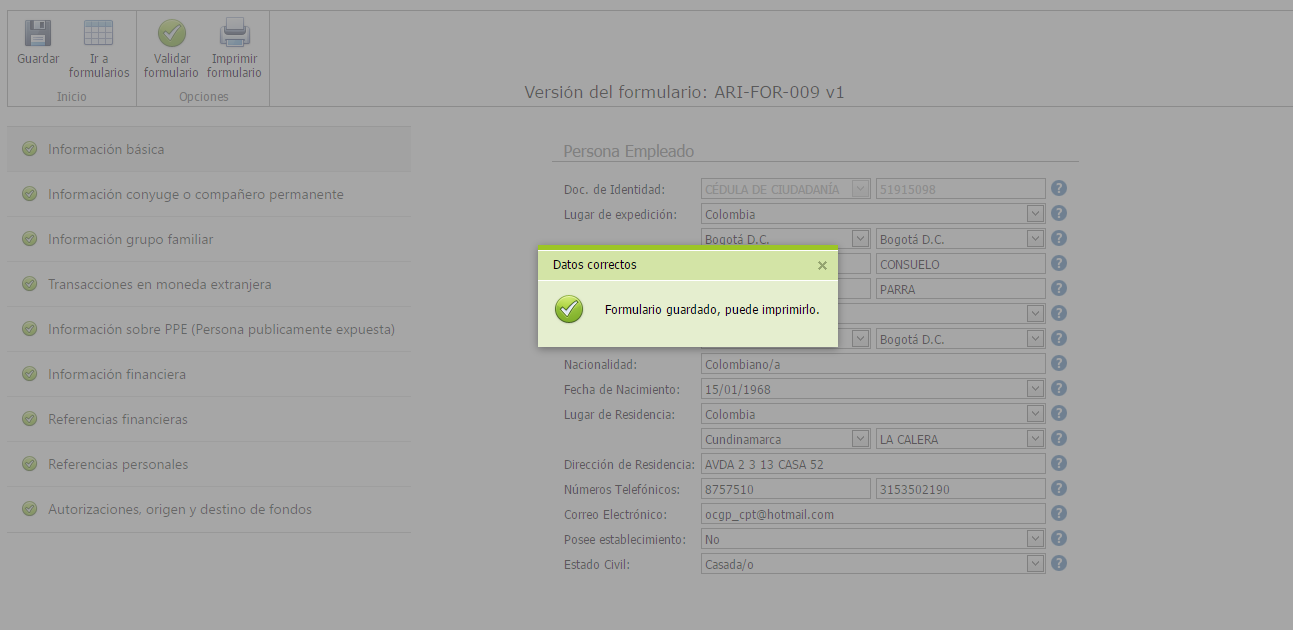 Crear FIB Persona Jurídica
Dé clic en el botón             , enseguida se generará el formulario con los datos diligenciados en formato PDF, el cual podrá ser impreso para la firma de la persona Jurídica.
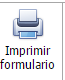 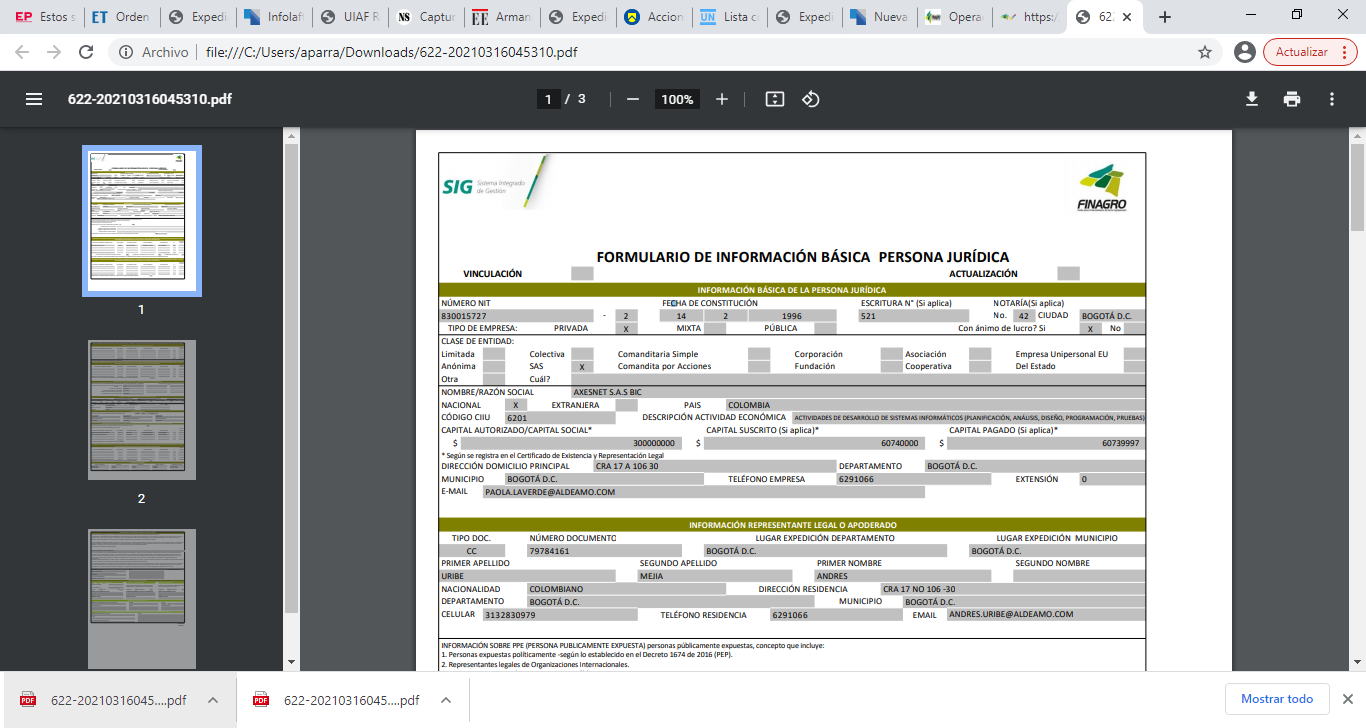 Instrucciones para diligenciar las secciones de accionistas, beneficiarios o controlantes
Crear FIB Persona Jurídica
Sección Accionistas
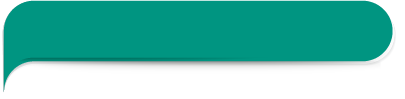 Para diligenciar esta sección se debe iniciar dando clic sobre el botón agregar que se marca en rojo sobre esta pantalla. Entonces se despliega el formato con los campos a diligenciar, así:
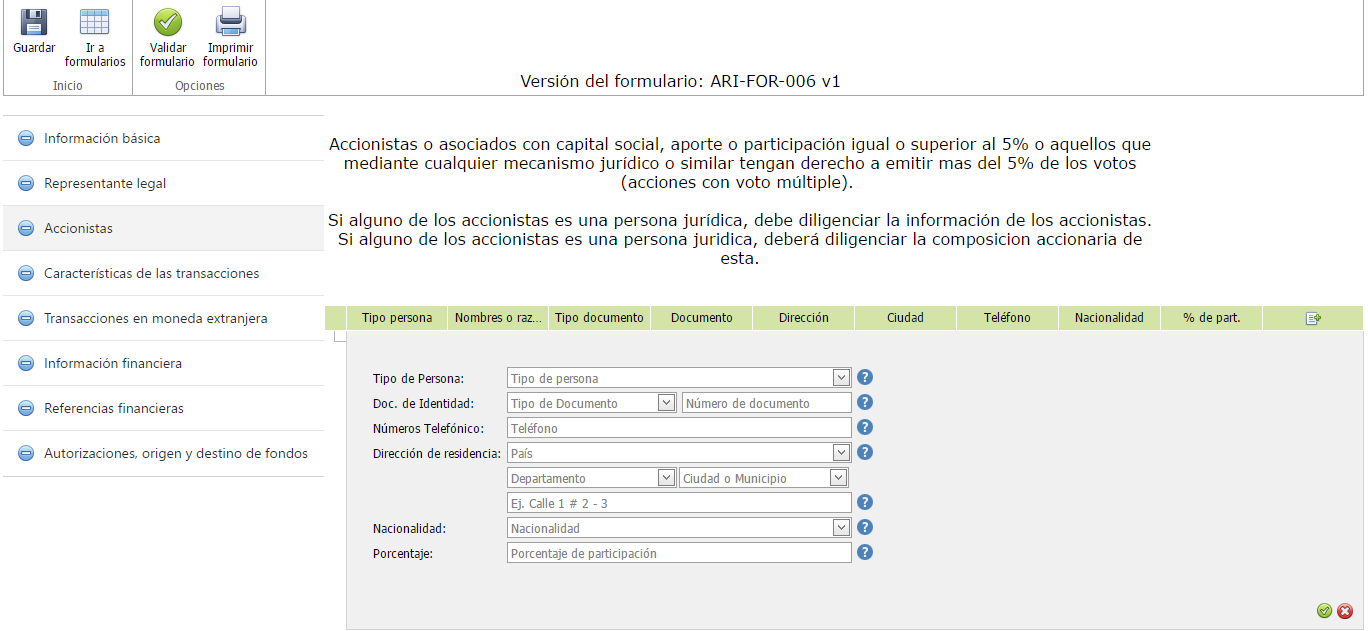 Crear FIB Persona Jurídica
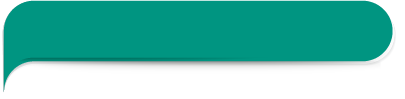 Sección Accionistas
Una vez se han diligenciado los datos del primer accionista, se debe dar clic sobre el botón
 con el fin de guardar la información.
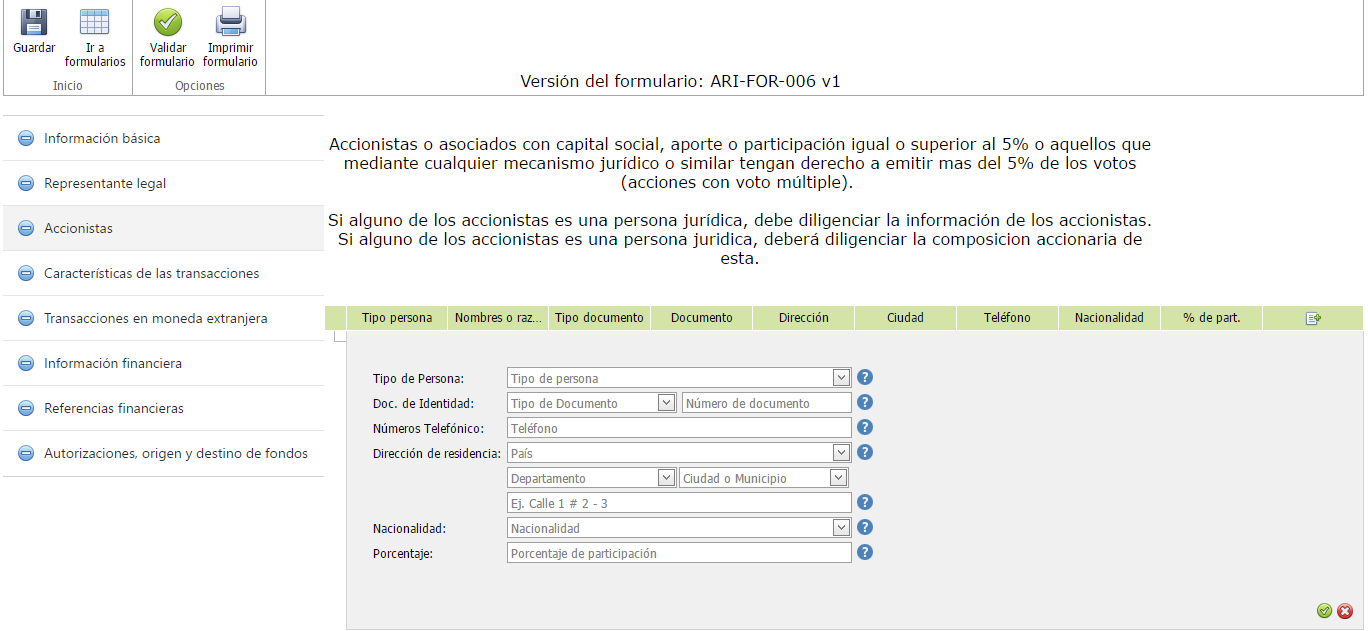 Crear FIB Persona Jurídica
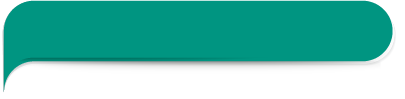 Sección Accionistas
De esta forma podrá incluir todos los accionistas de su empresa, debe tener en cuenta que si uno de los accionistas es persona jurídica deberá a su vez registrar los accionistas de esa empresa hasta llegar a la persona natural:
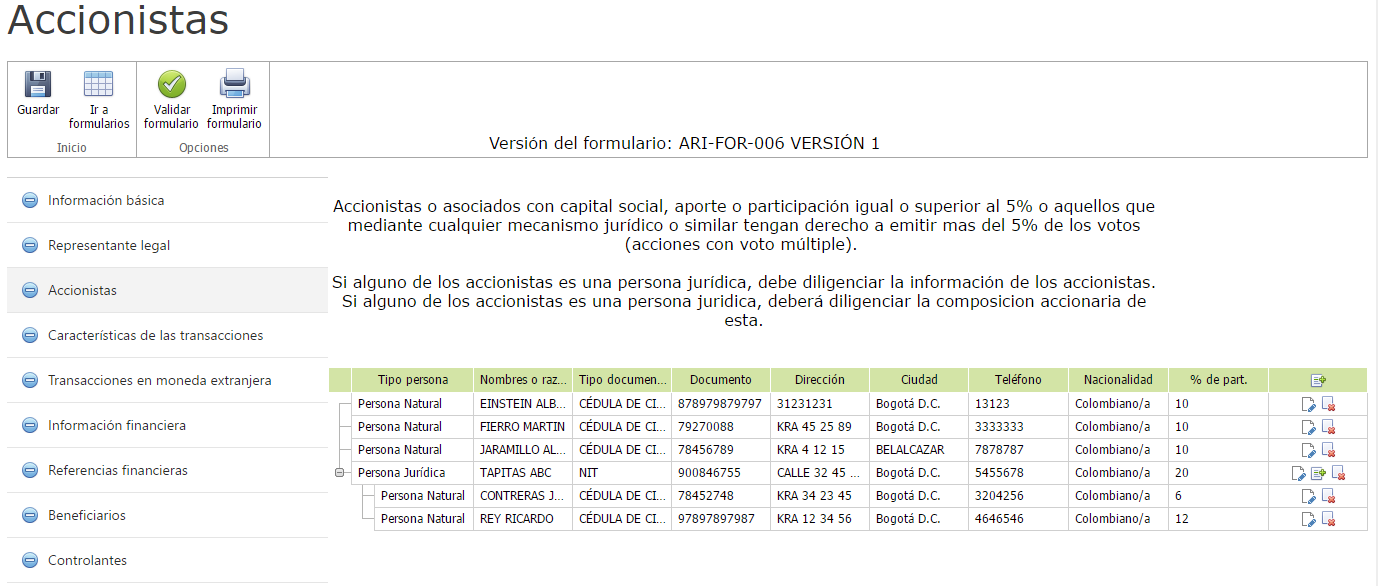 Crear FIB Persona Jurídica
Sección Accionistas
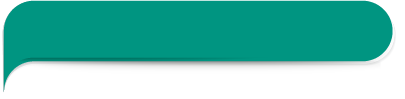 Observe que para agregar uno o más accionistas de una persona jurídica accionista, se deberá hacerlo a través del botón agregar       ubicado en el renglón donde está la persona jurídica que se quiere desagregar como se indica con las señales rojas en el ejemplo:
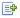 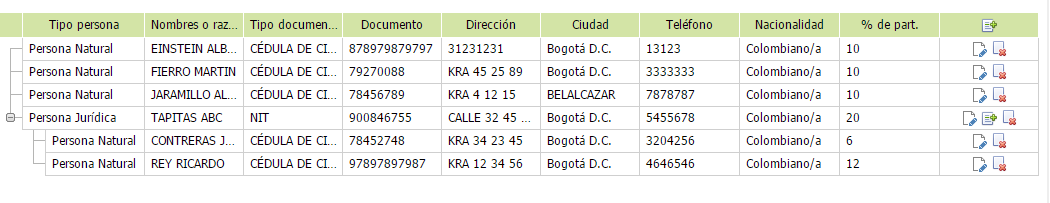 Crear FIB Persona Jurídica
Sección Beneficiario Final
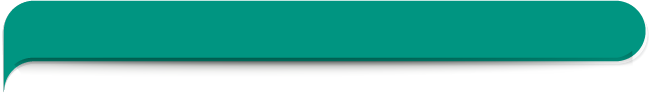 Esta sección se habilitará si la respuesta a la siguiente pregunta la marca como NO, bajo el entendido de que su empresa no es en quien recaen los efectos económicos de las actividades contractuales que está llevando a cabo con Finagro.



Para el diligenciamiento de la sección beneficiarios deberá realizar los mismos pasos indicados en la sección de accionistas de este instructivo.
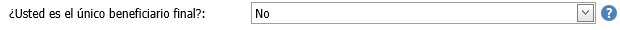 Crear FIB Persona Jurídica
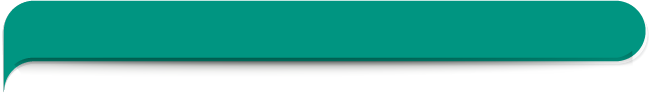 Sección Controlante
Esta sección se habilitará si la respuesta a la siguiente pregunta la marca como SI, bajo el entendido que un contralante es la persona natural o jurídica que ejerce el control de su entidad, de acuerdo con lo establecido en los artículos 26 y 27 de la ley 222 de 1995, en relación con matrices y subordinadas.



Para el diligenciamiento de la sección controlante deberá realizar los mismos pasos indicados en la sección de accionistas de este instructivo.
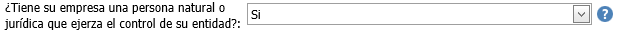 Capítulo 6
Formulario de Información Básica PERSONA NATURAL
CREAR FORMULARIO DE INFORMACIÓN 
BÁSICA PERSONA NATURAL - FIB
Crear FIB Persona Natural
Diligencie el formulario en sus diferentes secciones, indicadas en la parte izquierda, cada vez que termine una sección debe dar clic sobre el botón “Validar formulario”, el sistema le indicará si se presenta algún error o por el contrario puede continuar con las demás secciones:
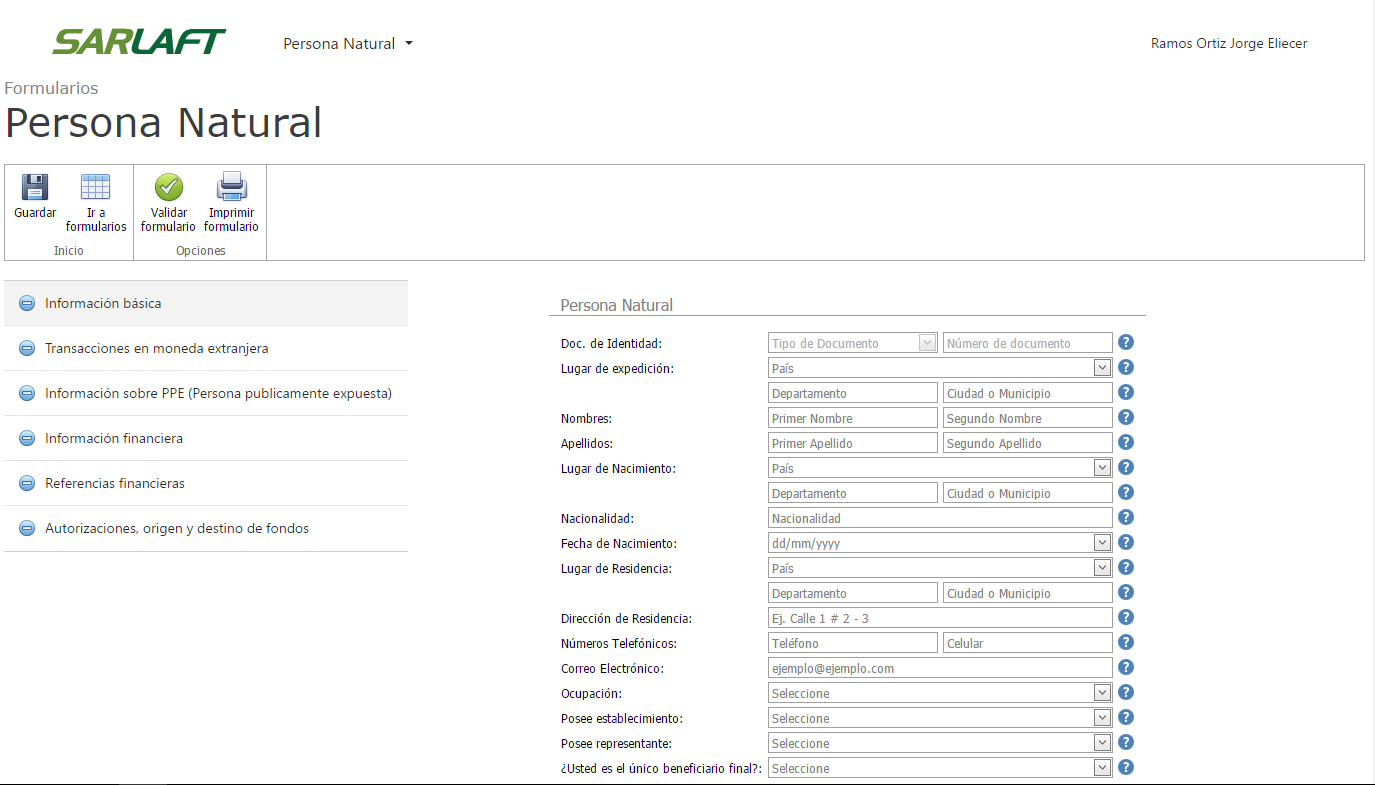 Crear FIB Persona Natural
Al diligenciar la primera sección deberá hacer clic en el Botón “Validar Formulario”, entonces le mostrará si le falta algún campo o si hay un error que deba ser corregido, así:
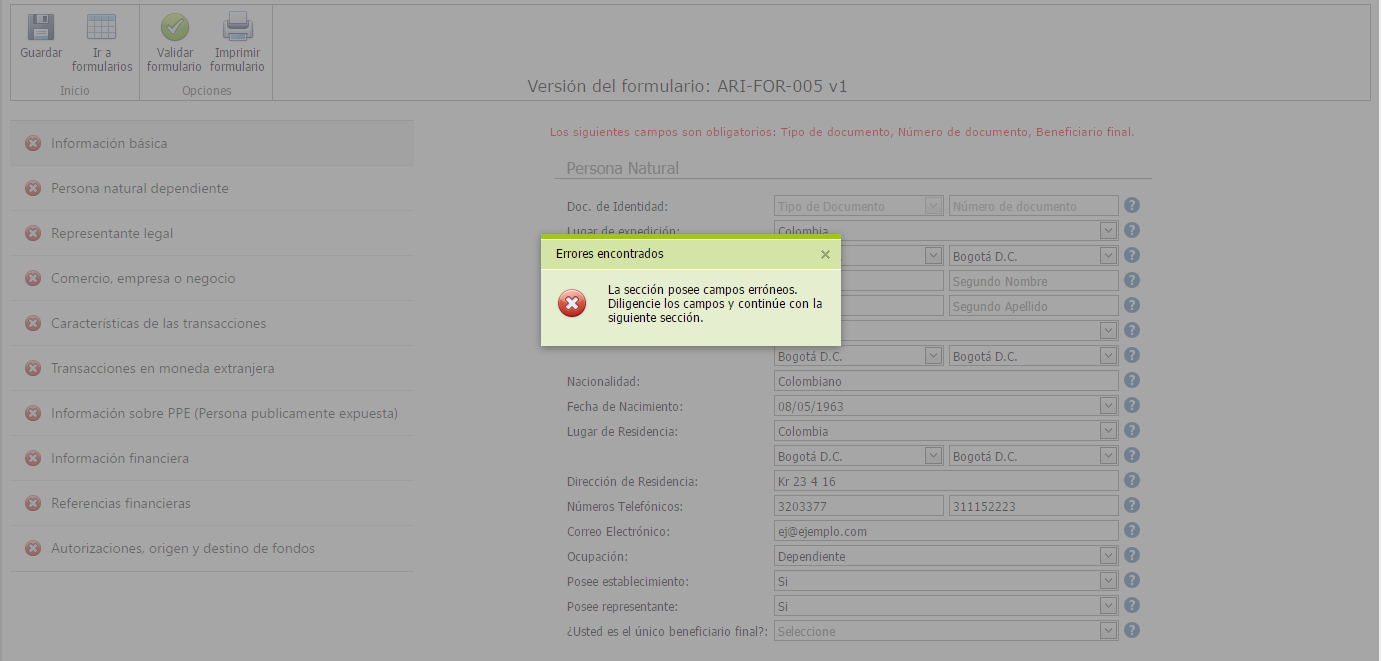 Crear FIB Persona Natural
En la medida en que se vaya diligenciando y validando las diferentes secciones se pondrán en color verde, las secciones en color rojo deberán ser completadas hasta que todas estén en verde.
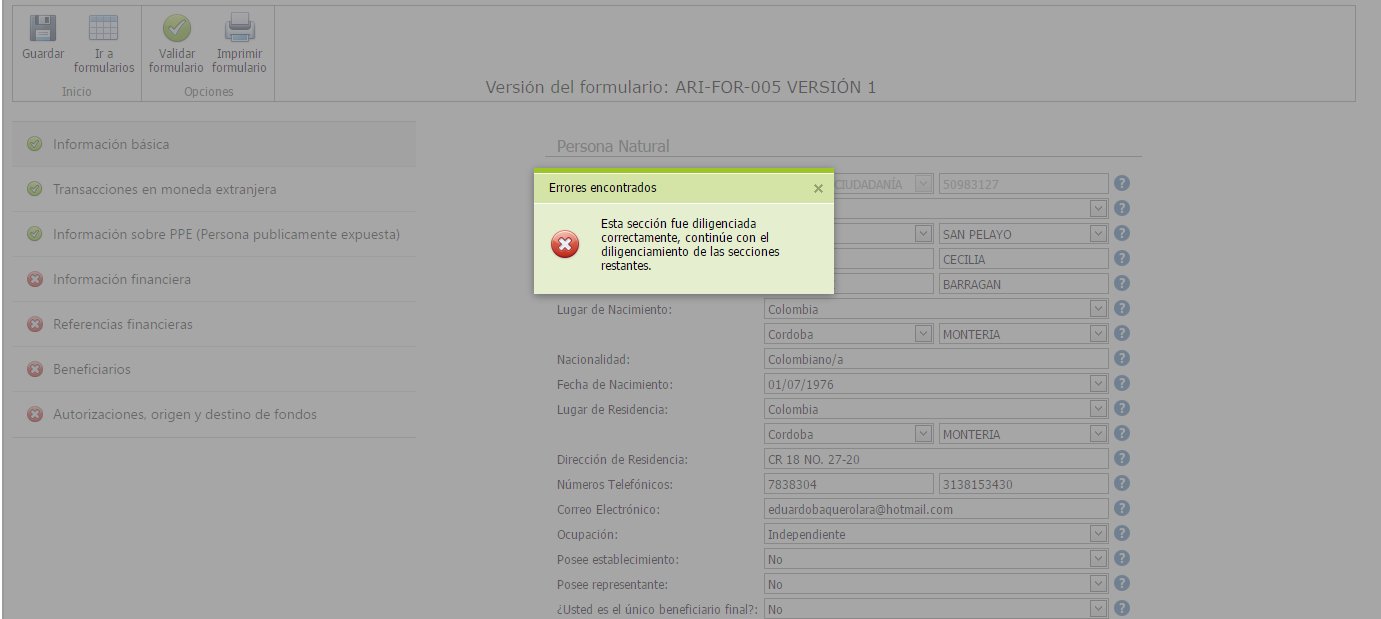 Crear FIB Persona Natural
En la sección de “Autorizaciones y declaraciones”, diligencien el espacio de la fuente de los recursos y despliegue el archivo anexo de autorizaciones de datos personales, para que conozca y acepte su contenido:
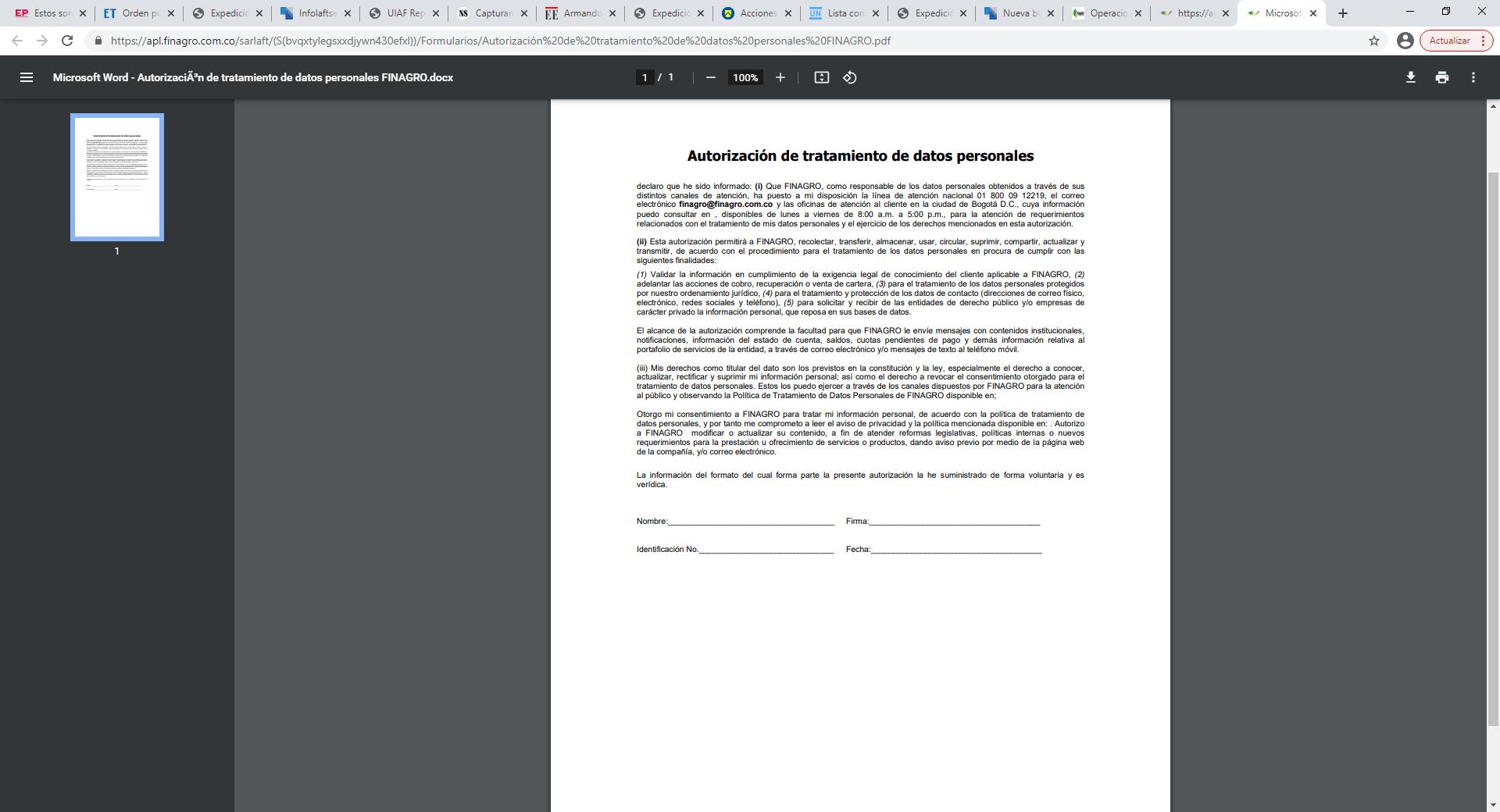 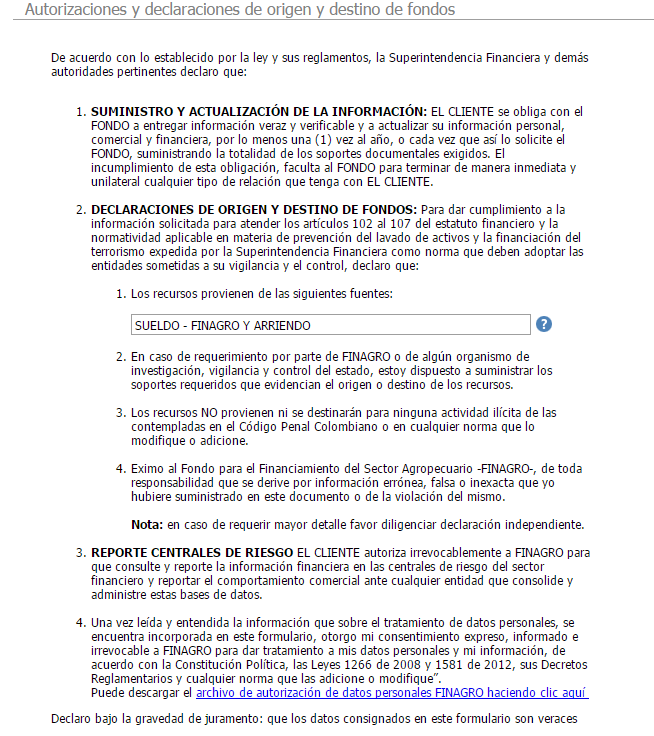 Crear FIB Persona Natural
Una vez todas las secciones se encuentran en color verde, se debe dar clic sobre el botón “Validar formulario”, entonces aparecerá la pantalla que se adjunta informando que se puede guardar el formulario a  través del botón “Guardar”:
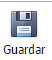 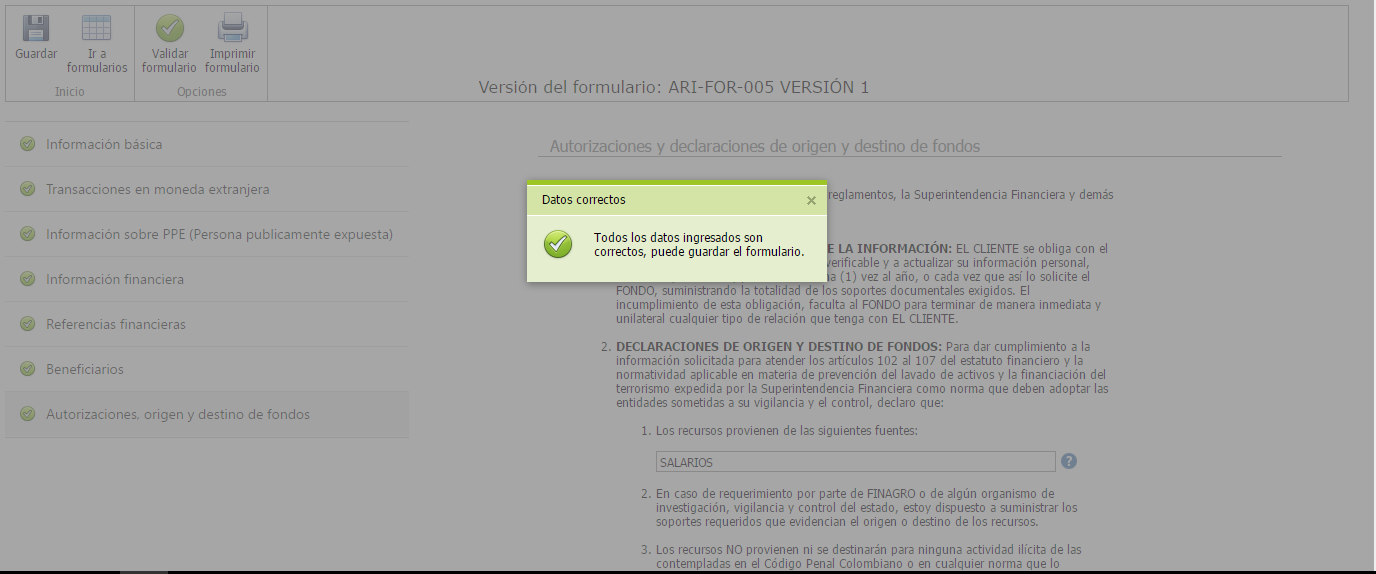 Crear FIB Persona Natural
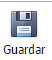 Al seleccionar el botón de guardar         y dar clic el sistema le mostrará la siguiente pantalla:
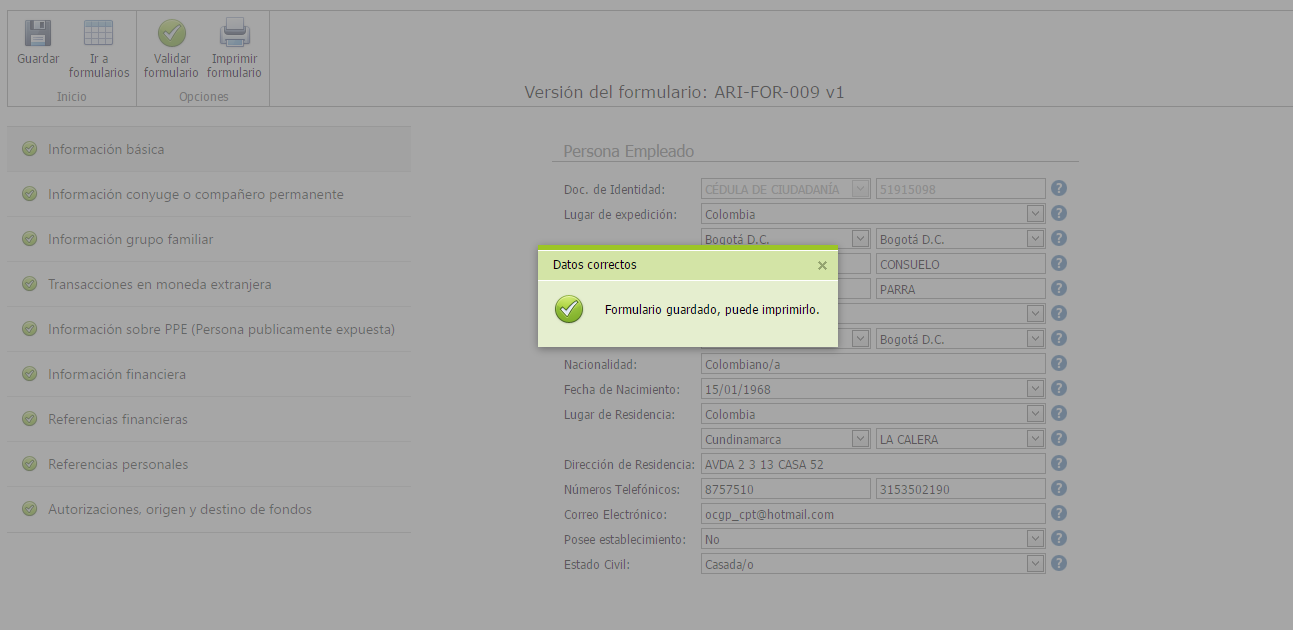 Crear FIB Persona Natural
Dé clic en el botón             , enseguida se generará el formulario con los datos diligenciados en formato PDF, el cual podrá ser impreso para la firma de la persona natural.
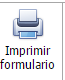 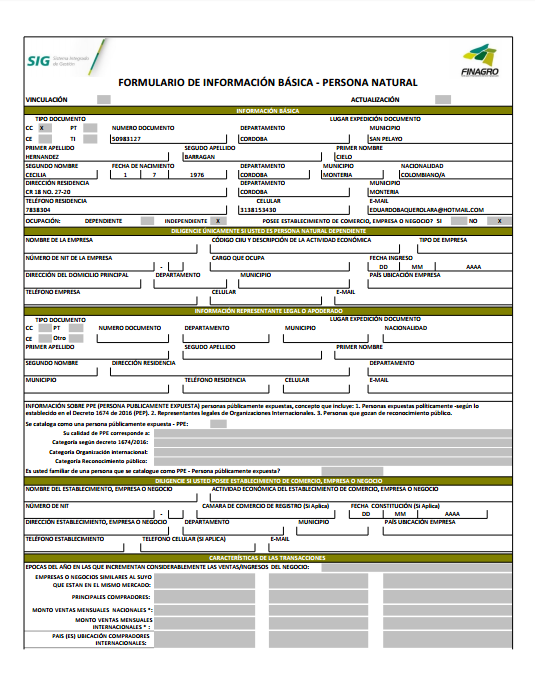 Crear FIB Persona Natural
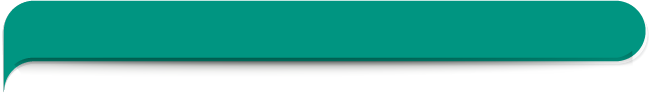 Sección Beneficiario Final
Esta sección se habilitará si la respuesta a la siguiente pregunta la marca como NO, bajo el entendido de que su empresa no es en quien recaen los efectos económicos de las actividades contractuales que está llevando a cabo con Finagro.



En el evento que deba diligenciar la sección de beneficiarios, por favor comunicarse al teléfono 3203377 ext. 182 283 o 229.
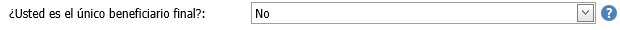